FAST/Future Pulsar Symposium 13 (FPS13), Kunming, Yunnan
Pulse profile variability associated with the glitch of PSR J1048−5832
Peng Liu (刘鹏)
                    Collaborators: Jian-Ping Yuan（袁建平）
             Ming-Yu Ge（葛明玉）
Ang Li（李昂）
   Erbil  Gügercinoğlu
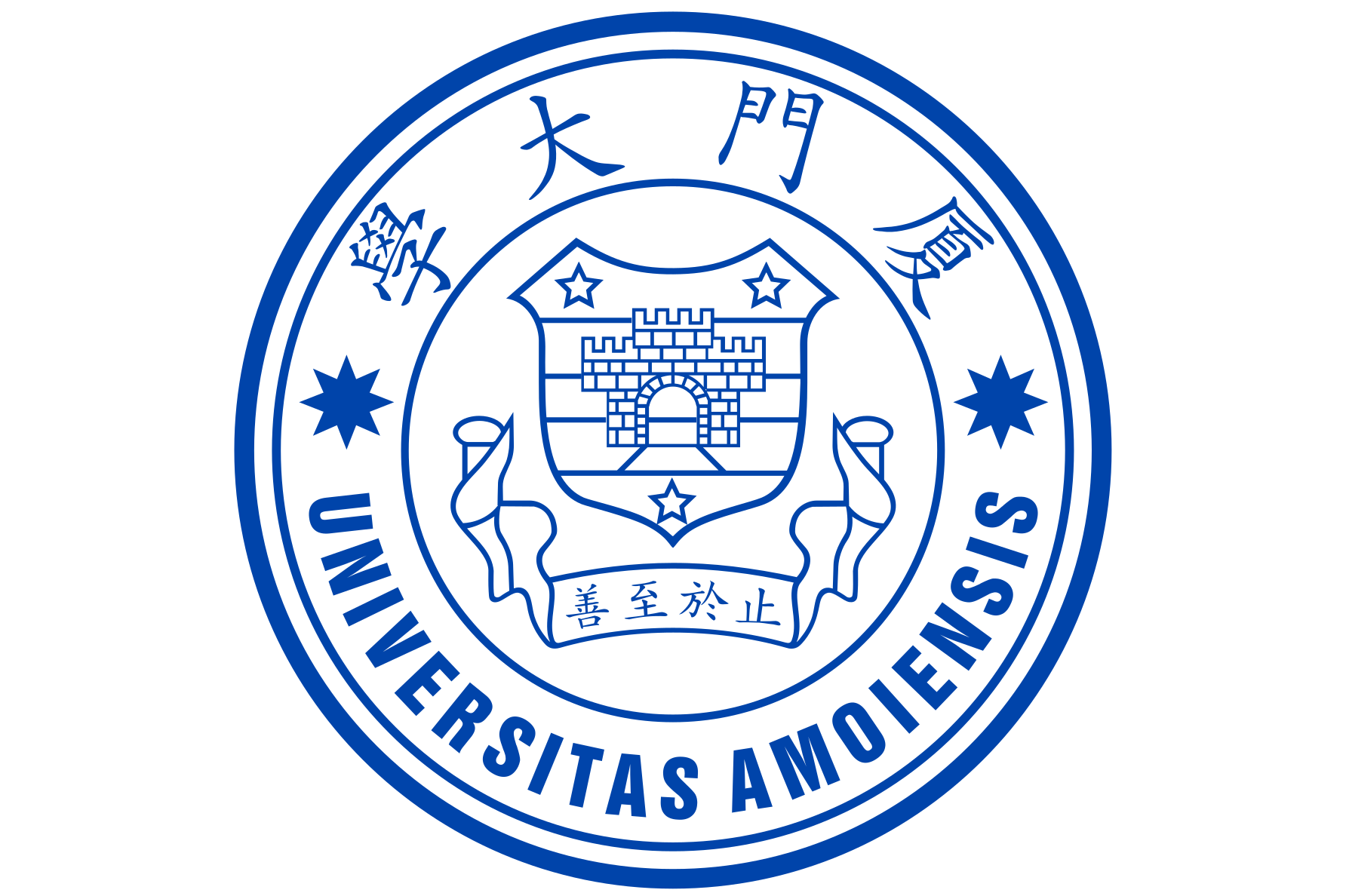 Department of Astronomy, Xiamen UniversityXinjiang Astronomical Observatory, Chinese Academy of SciencesInstitute of High Energy Physics, Chinese Academy of SciencesNational Astronomical Observatories, Chinese Academy of Sciences
目录:
1. 研究背景和意义
2. PSR J1048-5832 计时数据
3. 结果
4. 讨论
5. 总结
2/15
2024/7/14
1. 研究背景和意义
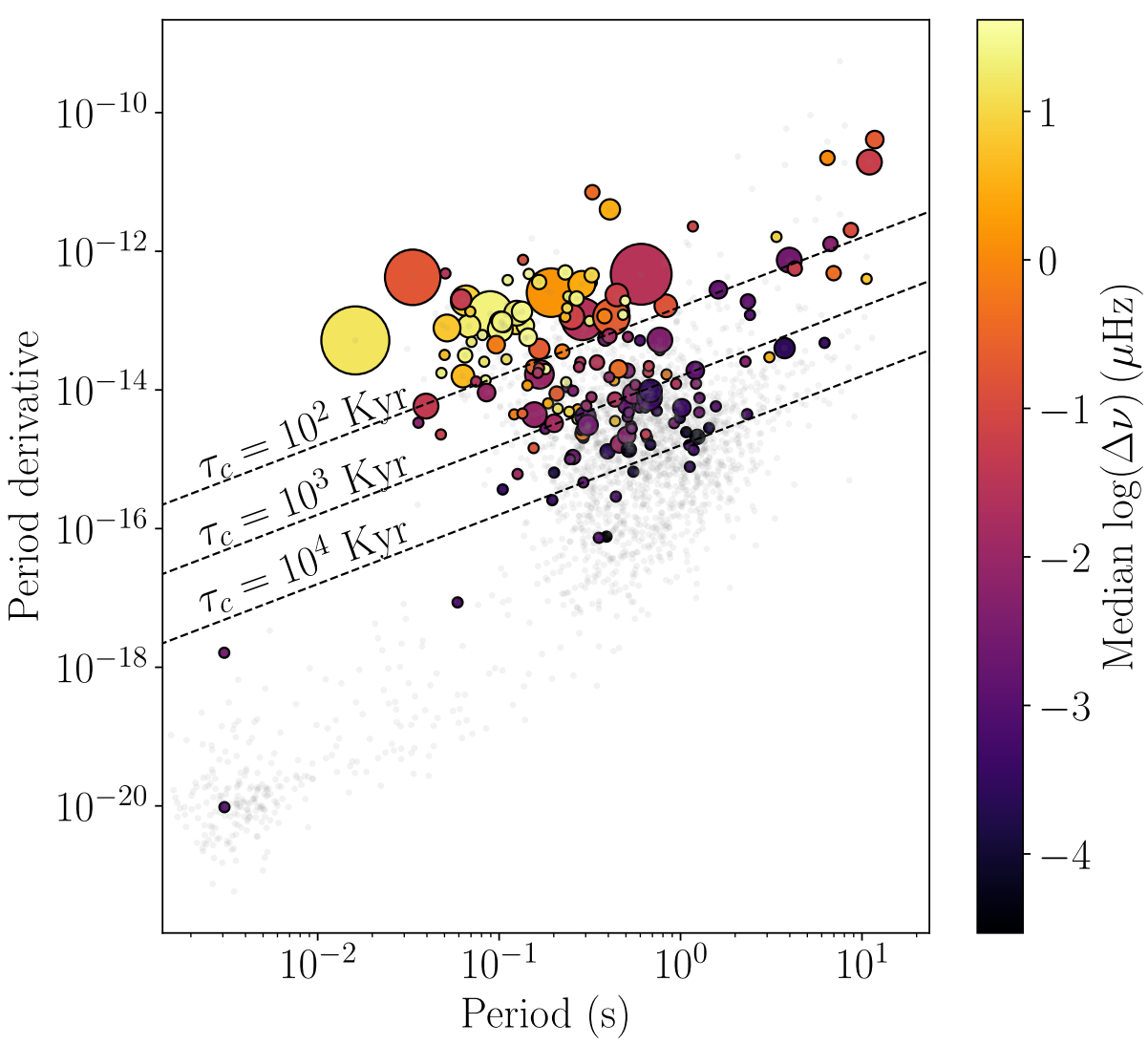 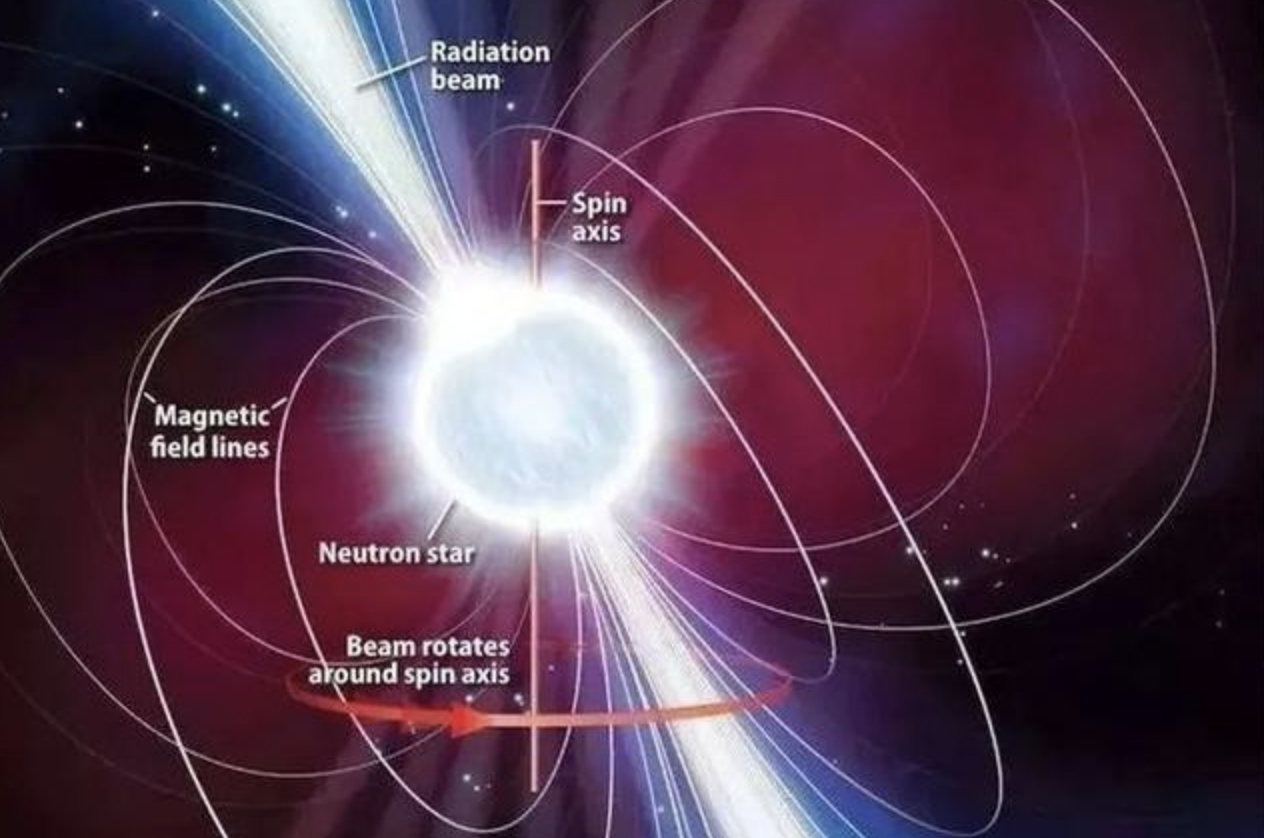 周期跃变：少数脉冲星在短时间内自转速率突然跳变增加。
200多颗脉冲星，探测到680余次跃变事件（ATNF/JB）
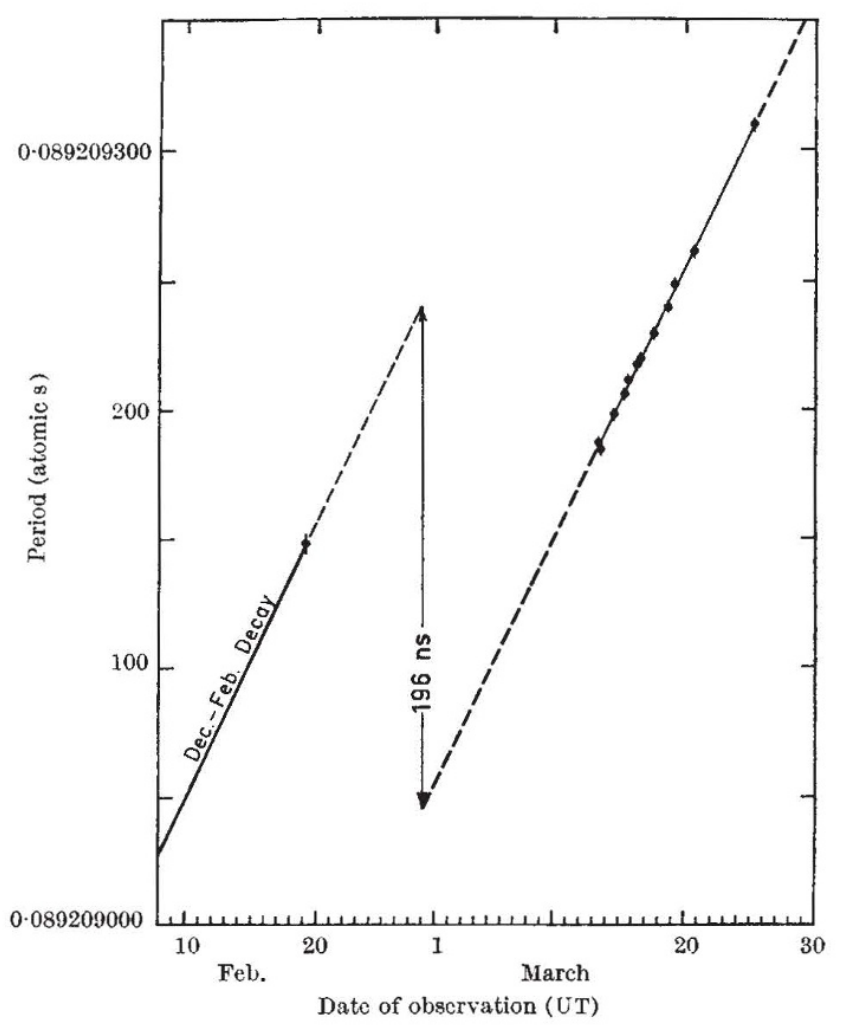 孤立正常脉冲星、毫秒脉冲星、磁星、RRAT、双脉冲星
﻿Basu et al. 2021 ﻿MNRAS
理解中子星的内部结构和磁层方面起着非常重要的作用
﻿(Radhakrishnan & ﻿Manchester 1969 ﻿Nature)
3/15
2024/7/14
1. 研究背景和意义
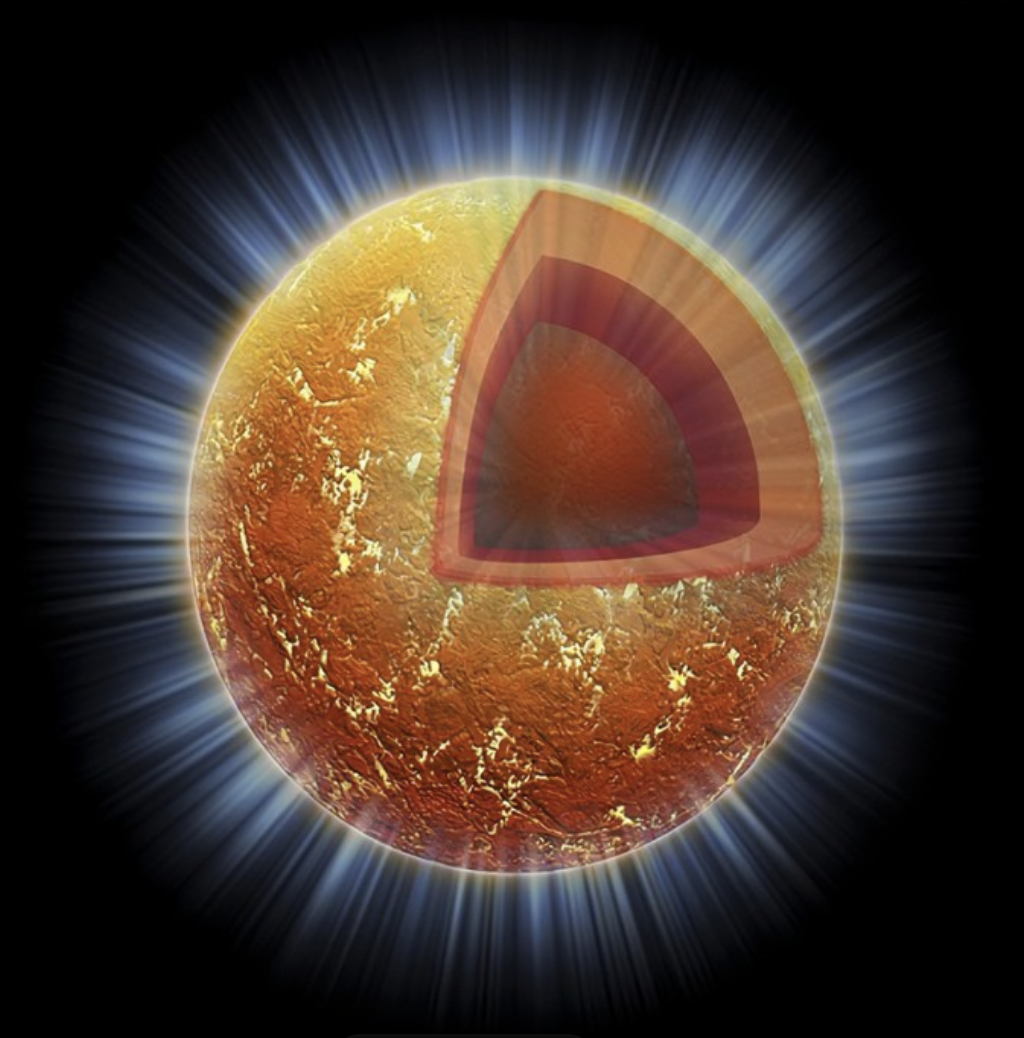 中子星的星震模型: 
该模型很难解释类似 Vela 脉冲星的大量频繁的跃变现象。 

中子星的超流模型: 
目前主流的内部机制模型

中子星和外界交换能量、角动量的模型:
如中子星星风制动导致反跃变
Lyne et al.  2010,science
4/15
2024/7/14
1. 研究背景和意义
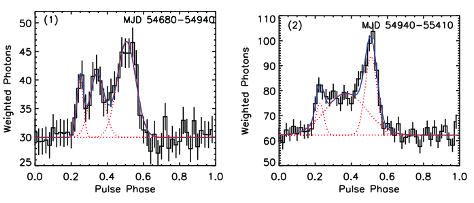 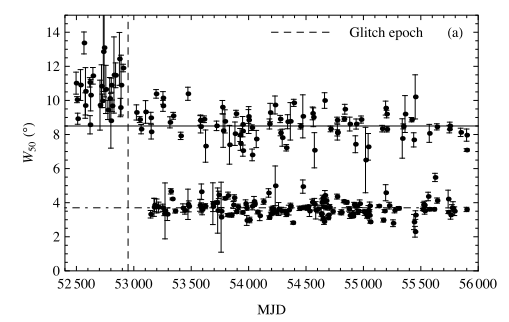 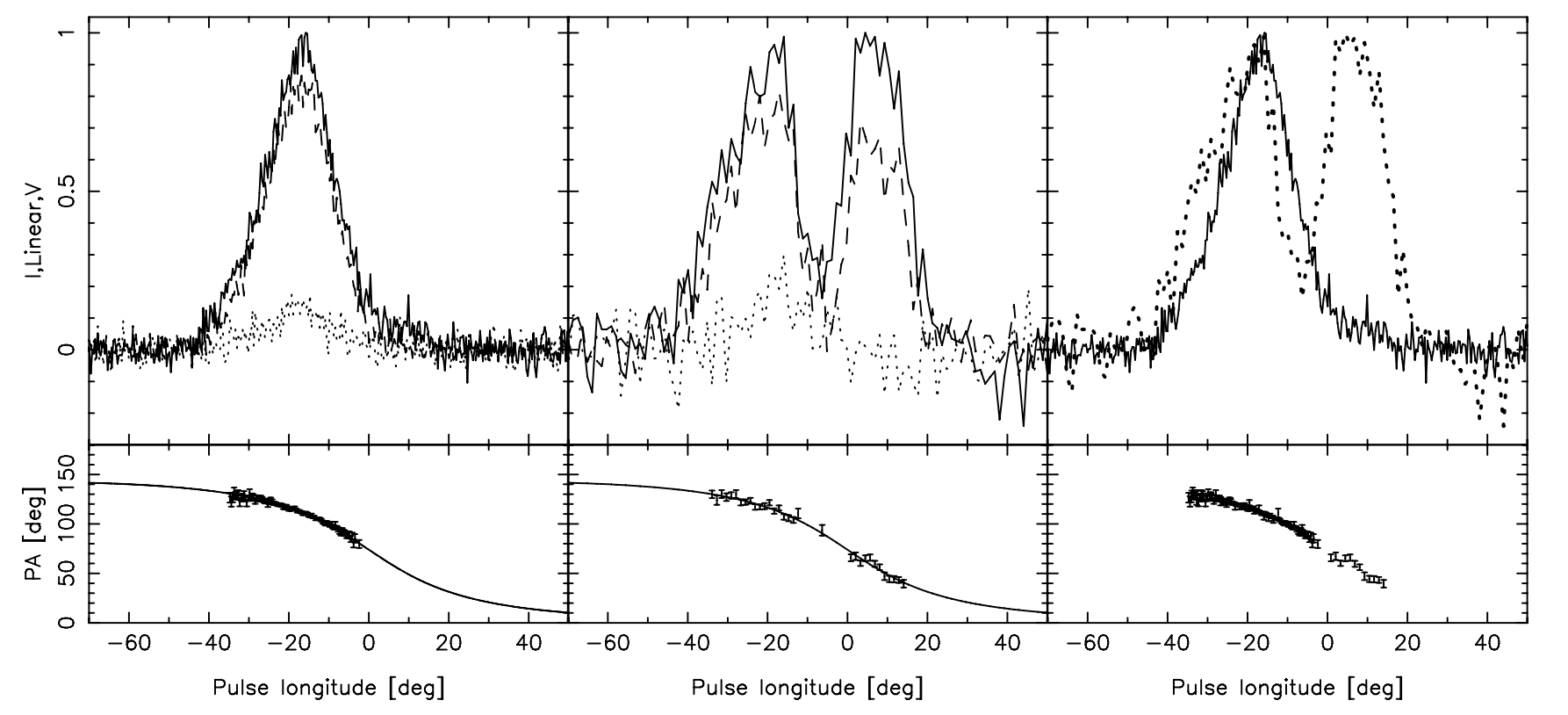 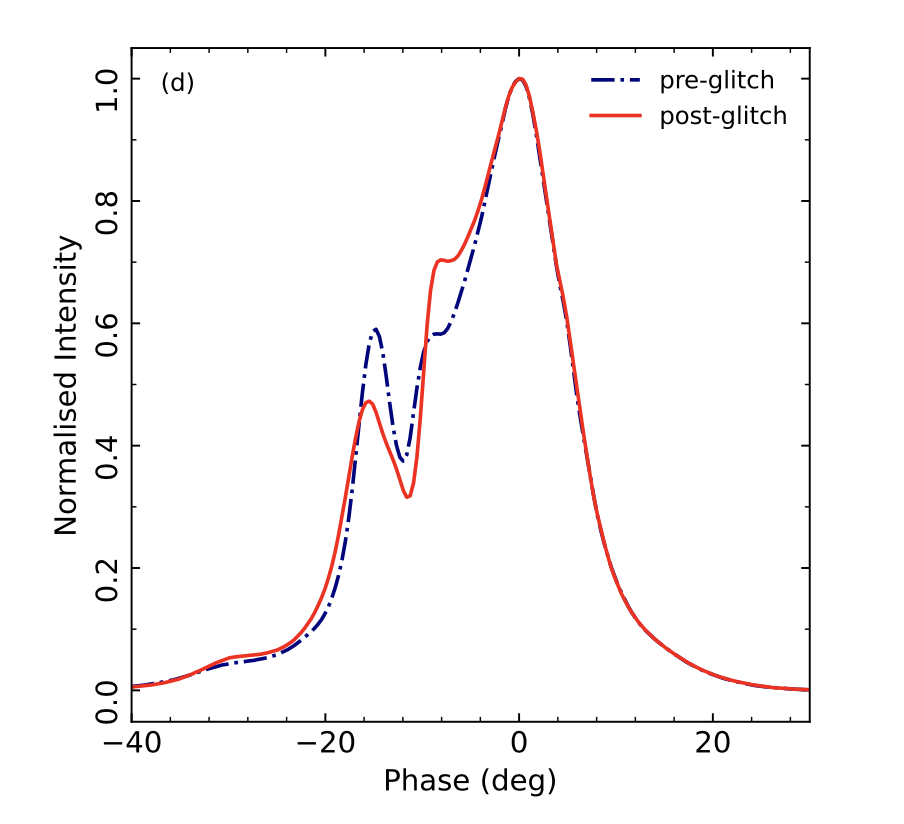 PSR J0738-4042 在周期跃变(MJD 57359)后脉冲轮廓变化，同时自旋和辐射存在相关性。可能是星震引起的倾角变化和涡旋运动的结果。
﻿ Lin et al. 2021 ﻿ MNRAS
﻿ Weltevrede et al. 2011 ﻿MNRAS PSR J1119-6127
PSR J1420-6048 周期跃变后辐射结构发生变化，可能是因为大的壳层裂纹影响粒子加速度或加速区域，从而导致辐射变化。
﻿ Kou et al. 2018 ﻿MNRAS
PSR J1119-6127 在周期跃变后间歇出现双峰脉冲。可能是磁层的变化。
PSR J2037+3621的脉冲轮廓变化与自旋下降状态相关，且脉冲宽度（W50）在周期跃变(MJD 52950)出现宽窄两种模式。说明glitch可能触发了磁层的变化！
﻿ Zhou et al. 2023 ﻿ MNRAS
2011
2023
2021
2018
周   期  跃  变  触  发  脉  冲  轮  廓  的  变  化
2022
2021
2013
2013
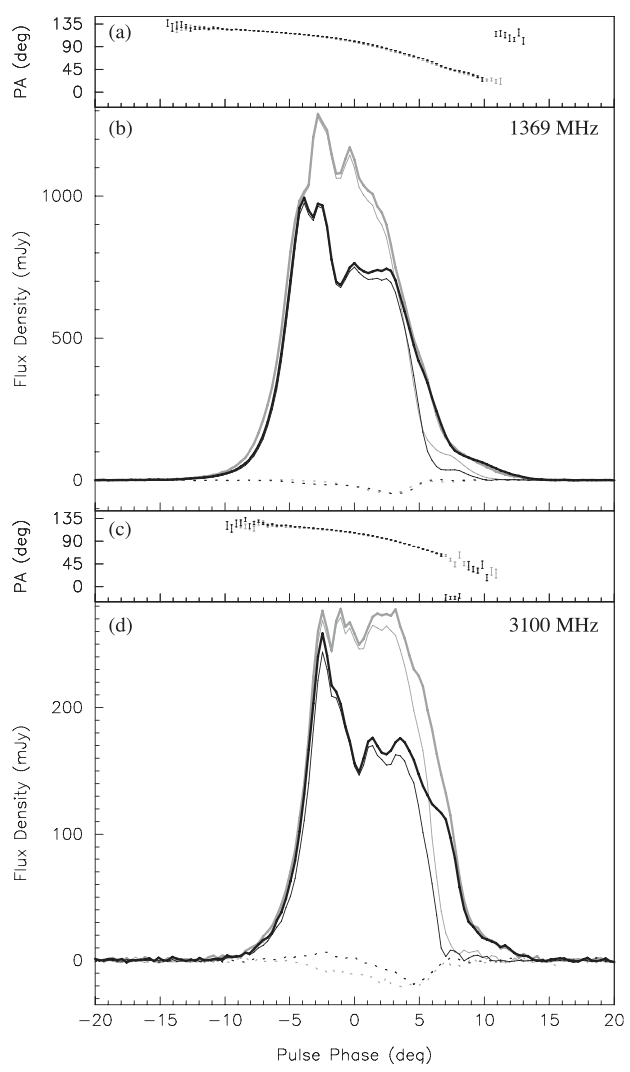 PSR J0742-2822 辐射状态的切换与周期跃变(MJD 55022)相关。可能是磁层和中子星内部相互作用驱动发辐射状态切换。
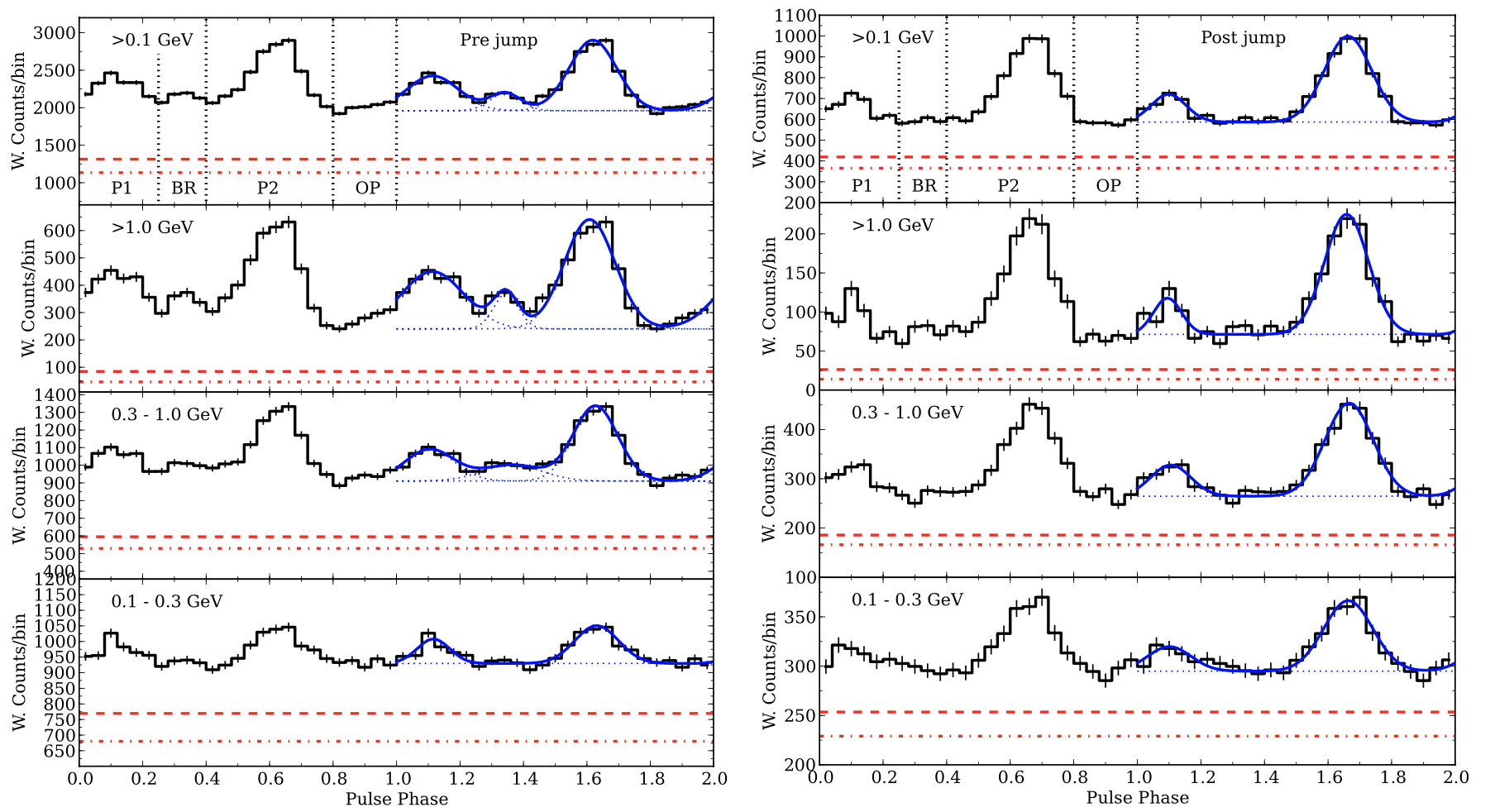 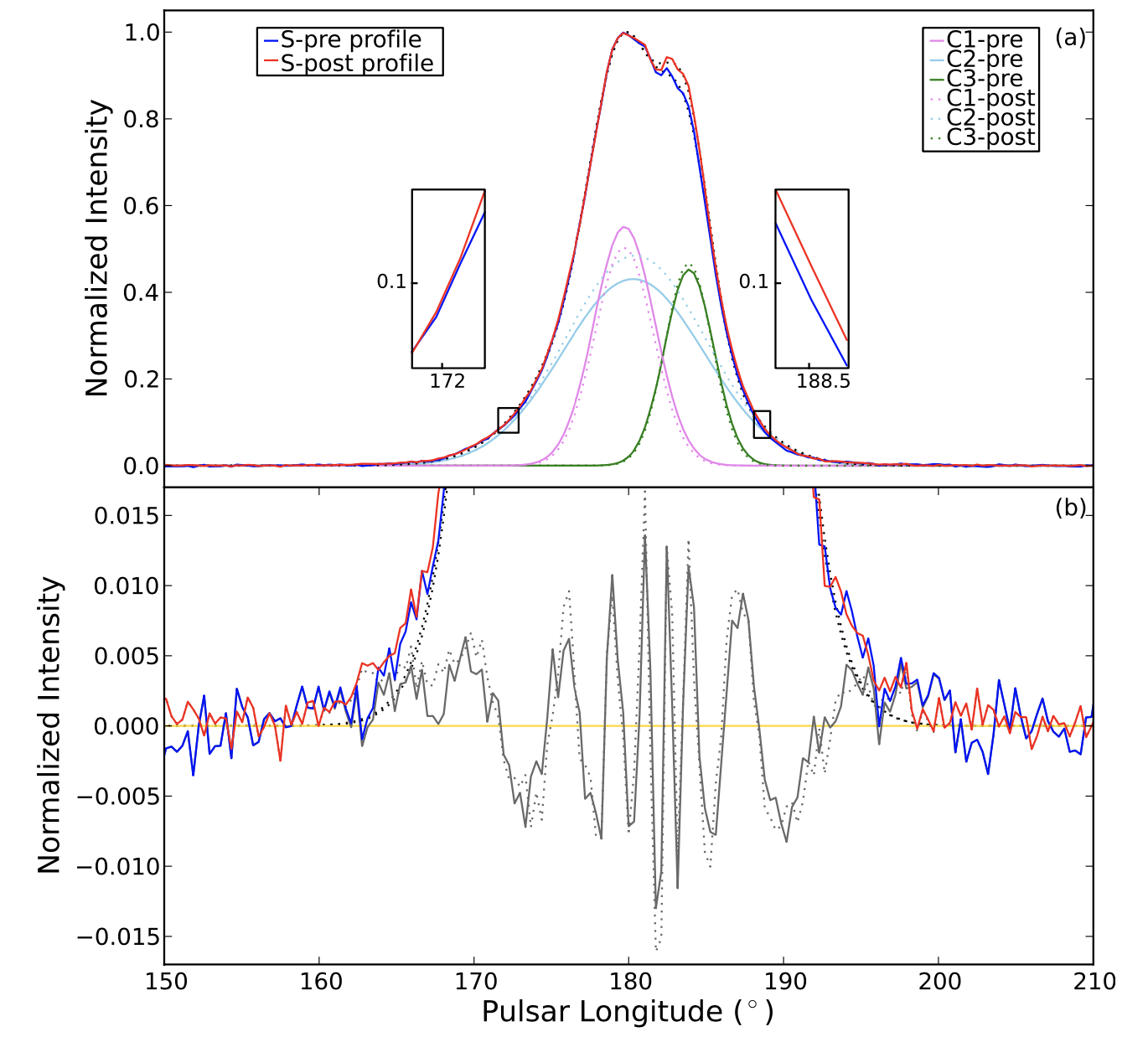 PSR B2021+51 平均轮廓的W10在跃变(MJD 58289.1)前显著减小，跃变后增大。可能是周期跃变触发辐射区磁通量管的运动 。
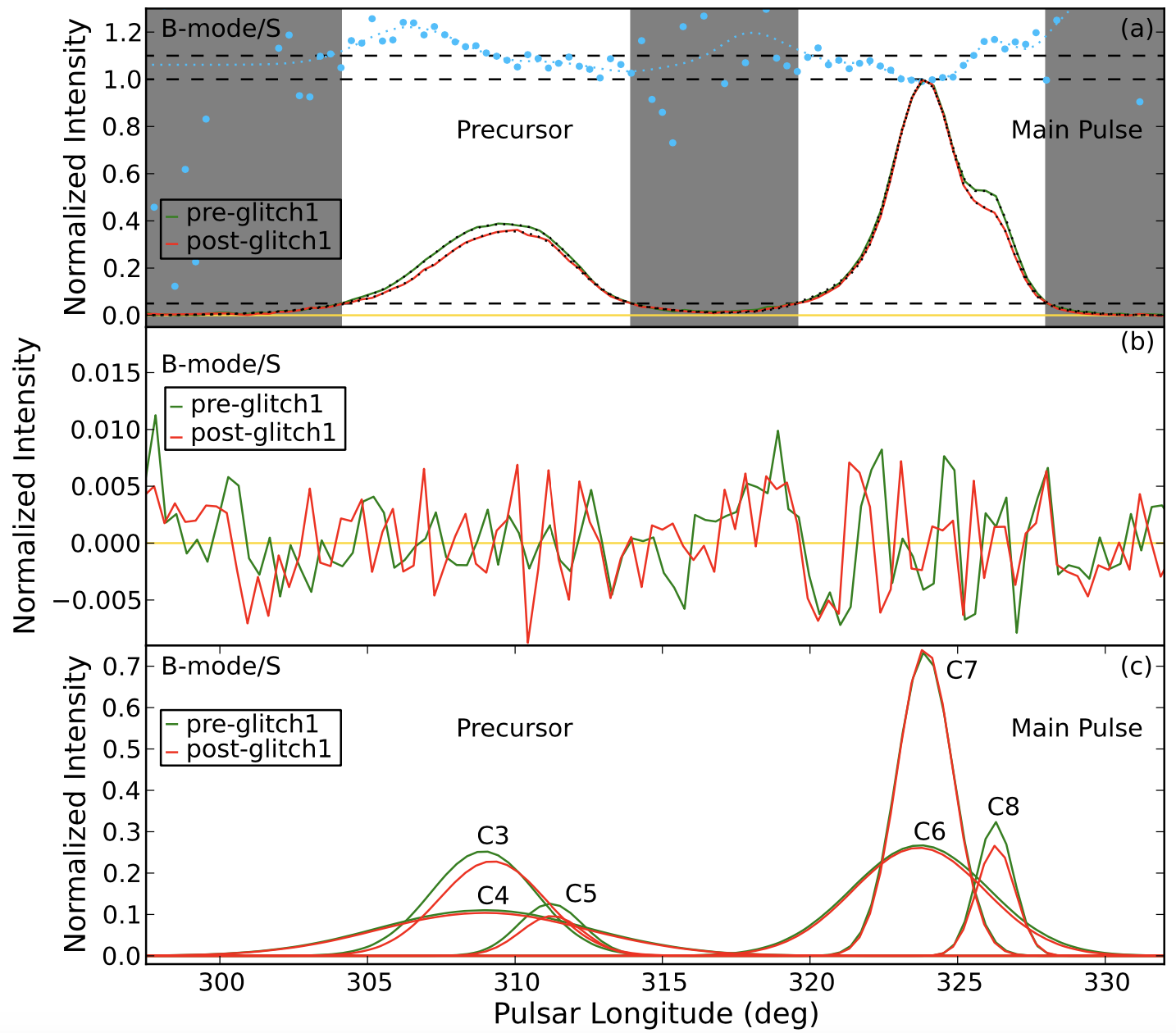 PSR B1822–09周期跃变(MJD 58025、58474.5)后脉冲轮廓发生变化。可能是周期跃变触发辐射区磁通量管的运动 。
Allafort et al. 2013 ﻿APJ
PSR J2021+4026 周期跃变(MJD 55850)后脉冲轮廓的中间区域中的第三个峰消失。可能是磁场结构的变化引起有效磁倾角的变化。
﻿ Liu et al. 2022 ﻿APJ
Keith et al. 2013 ﻿MNRAS
Dang et al. 2021  ﻿RAA
﻿ Liu et al. 2021 ﻿APJ
2024/7/14
5/15
[Speaker Notes: 断裂的地壳在中子星赤道方向上的位移导致脉冲星倾角的微小增加，这导致脉冲轮廓的变窄。板块的移动带来了附着在其上的涡流。涡流线结构的相关变化导致了自旋下降率的逐渐增加。]
2. PSR J1048-5832 计时数据
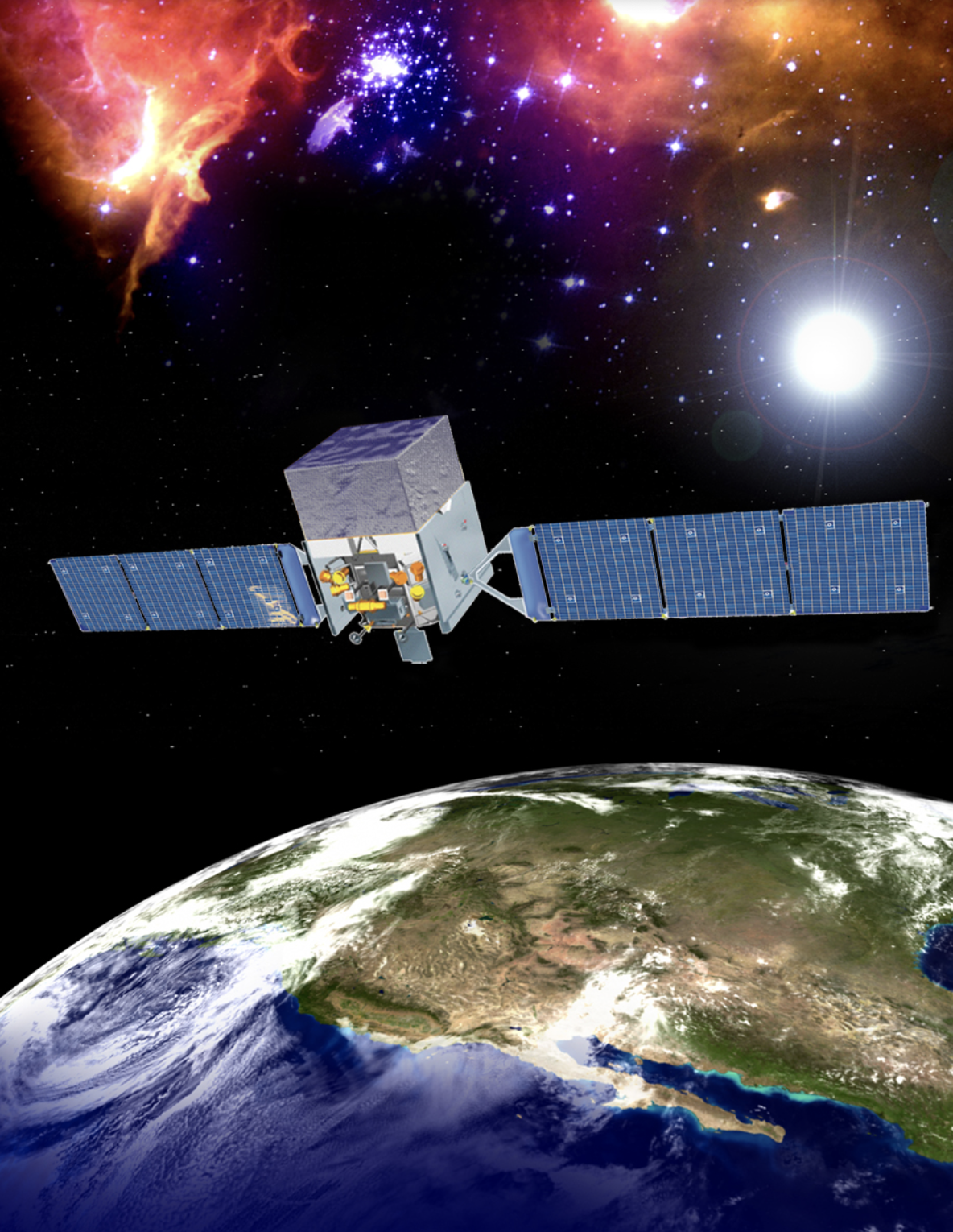 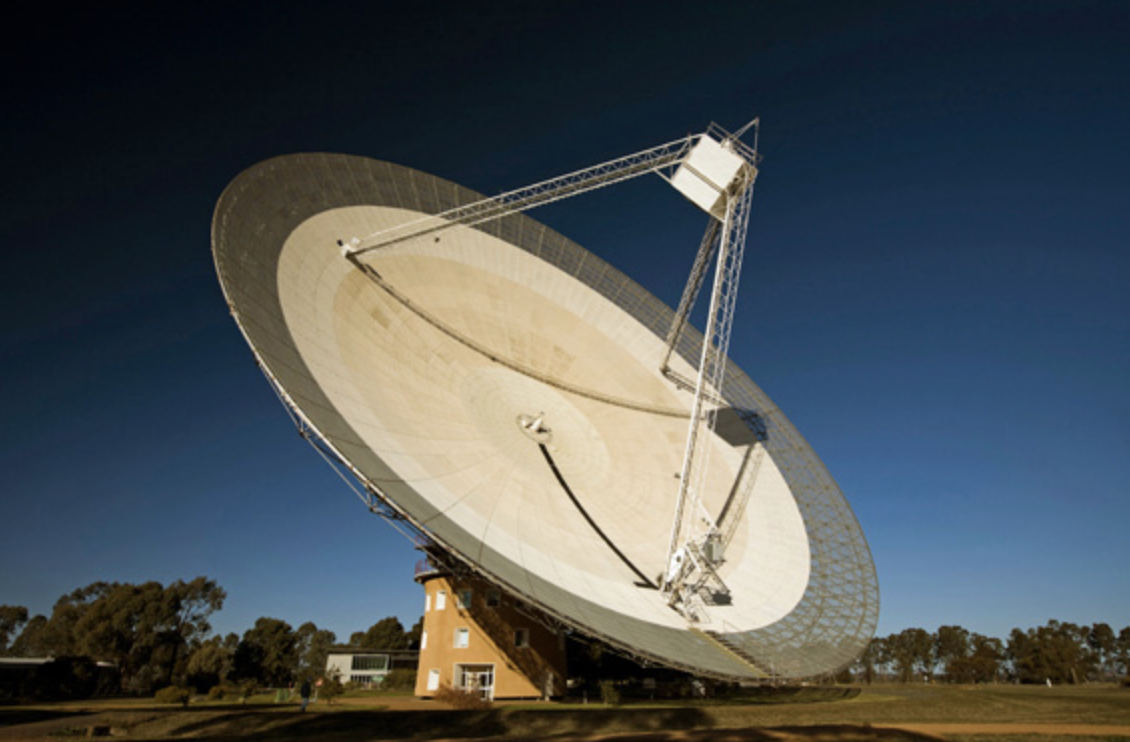 Parkes-64m
Fermi-LAT
PSR J1048-5832 
     Fermi-LAT:  0.1–10 GeV，MJD 54704 – 59977(2008-2023 )，ToAs  183
     Parkes       :  1369 MHz ，MJD 54302 – 59182(2007-2021)，   ToAs   142
2024/7/14
6/15
3. 结果   -- PSR J1048-5832  glitches
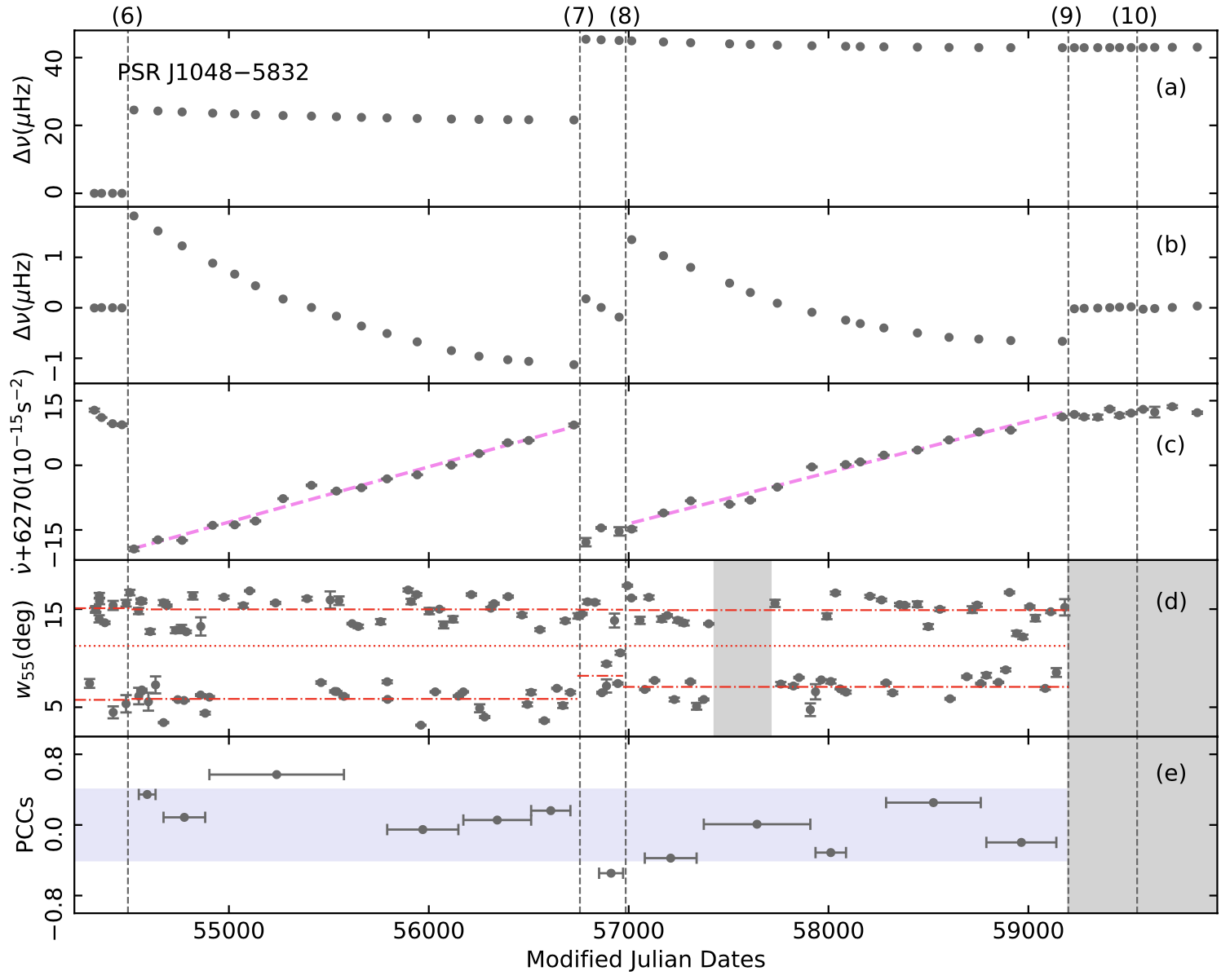 2024/7/14
7/15
3. 结果   --   射电积分平均脉冲轮廓
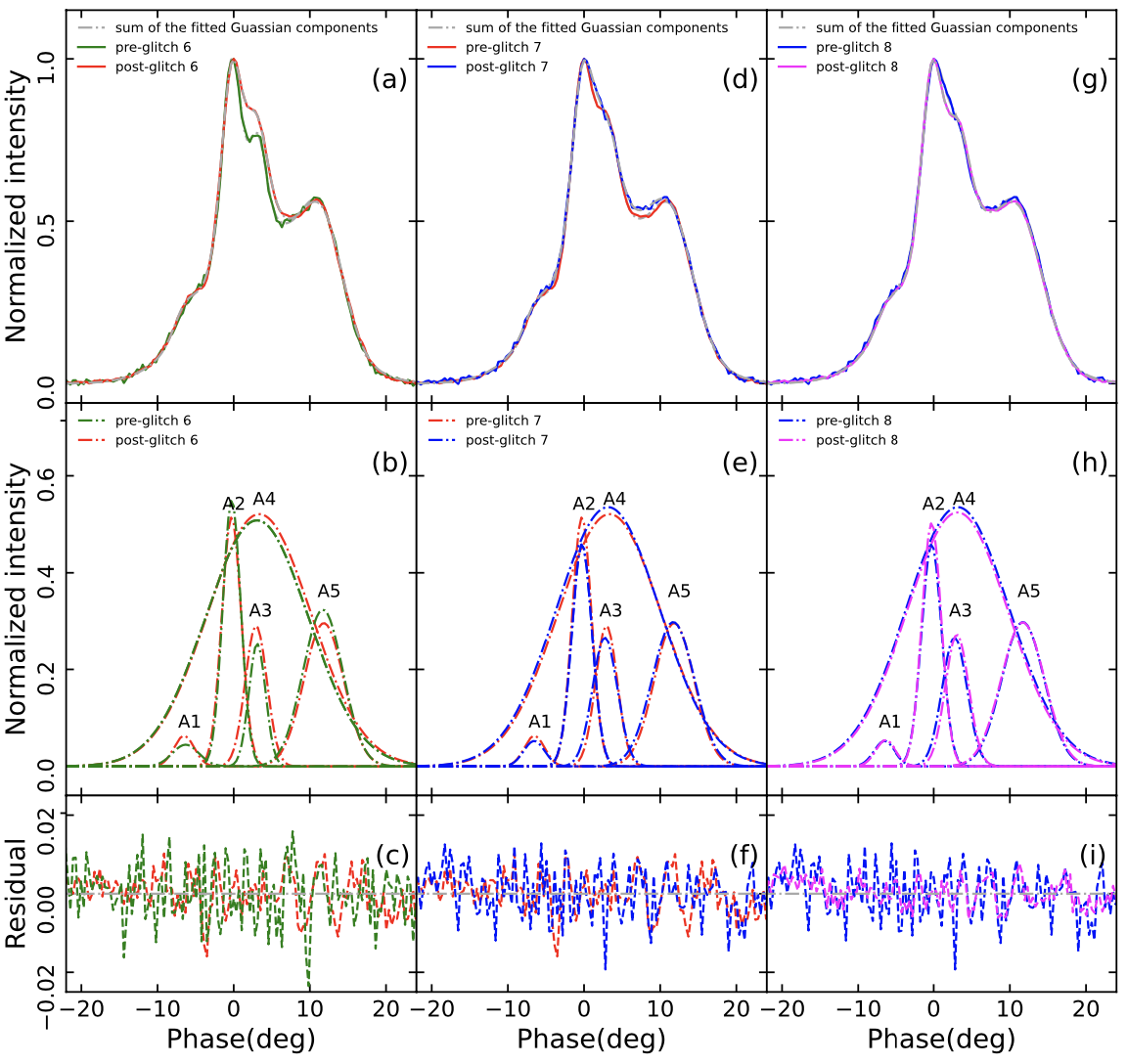 积分时间: 
     0.5 h, 3.1 h, 0.5 h, 2.6 h
脉冲轮廓的变化: 
Glitch 6: 跃变后轮廓第一个尾峰增强；glitch 7: 前峰和两个尾峰增强；glitch 8: 第一尾峰减弱
高斯成分: 
非线性最小二乘法拟合轮廓
高斯分量的变化可能反应出辐射区磁通量管的变化。
高斯分量不同变化：不同幅度的glitch 对相同分量有不同影响；较短时间的积分平均脉冲轮廓可能受到模式变化的影响。
2024/7/14
8/15
3. 结果   --   自旋和辐射的联系
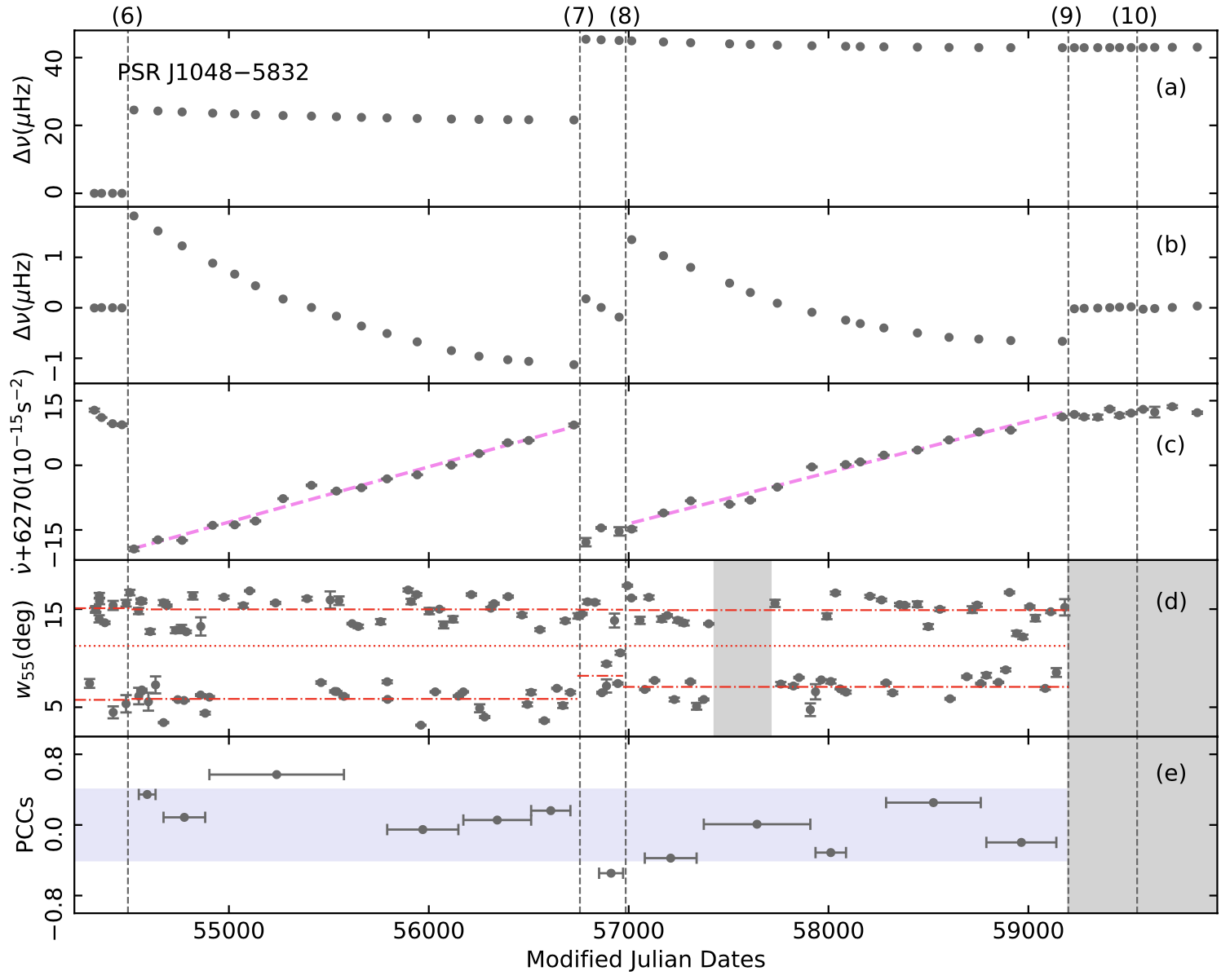 2024/7/14
9/15
3. 结果   --   伽马射线脉冲轮廓
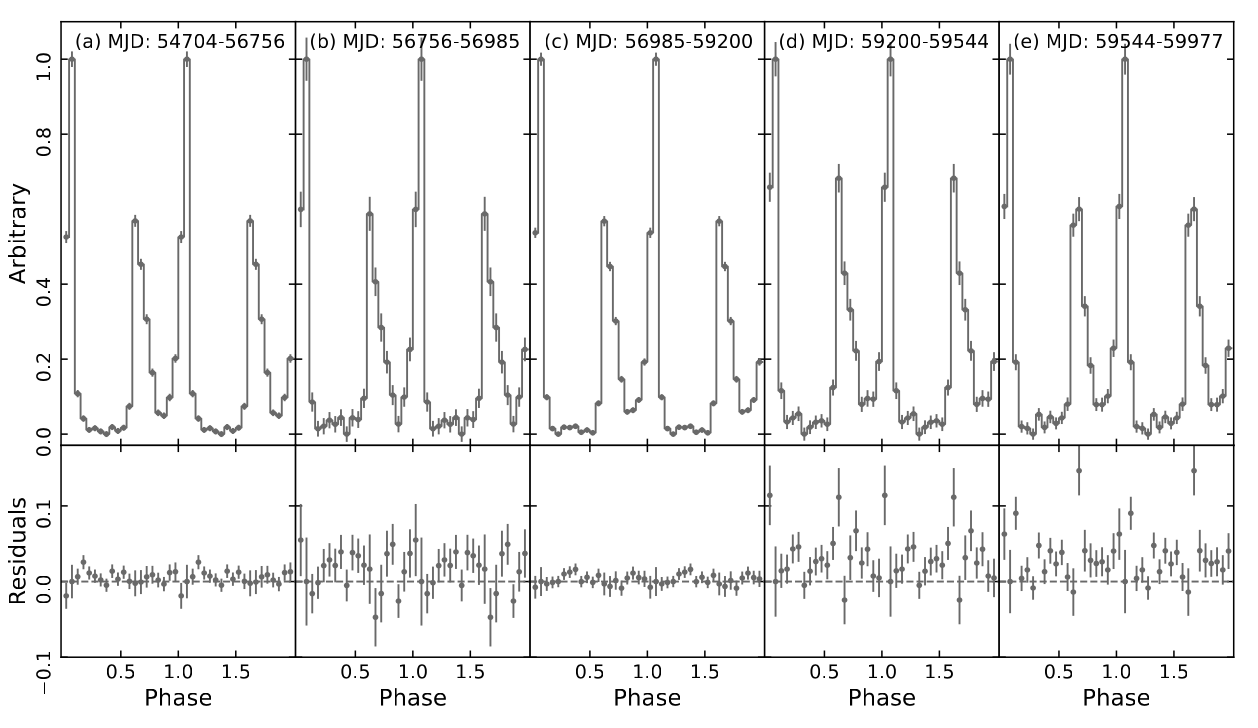 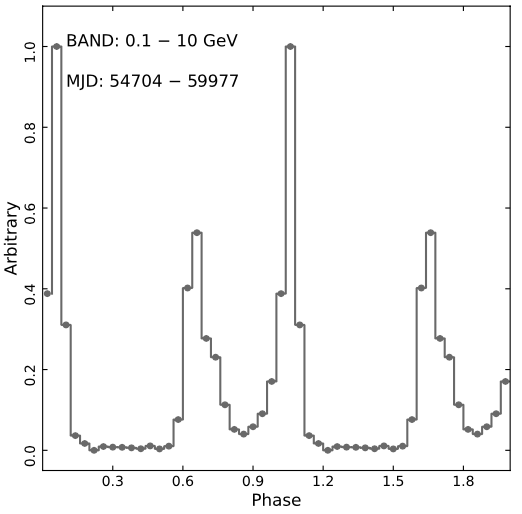 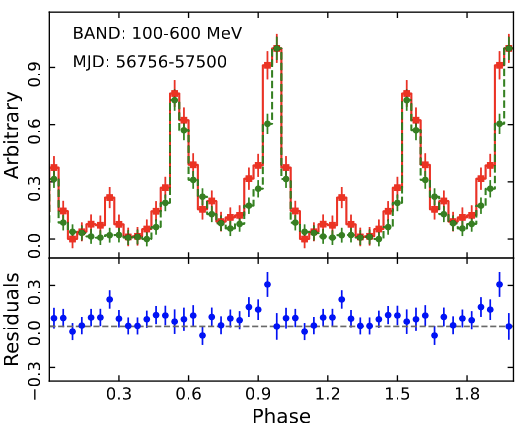 10/15
2024/7/14
[Speaker Notes: 40个自由度，光子数涨落导致。]
4. 讨论   --   glitch对轮廓变化的影响
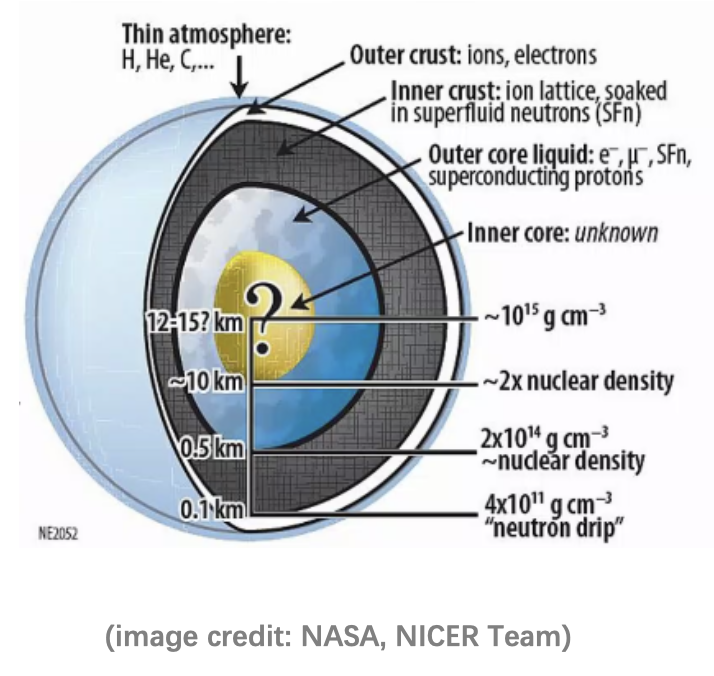 11/15
2024/7/14
4. 讨论   --   超流体模型中的 glitch 参数
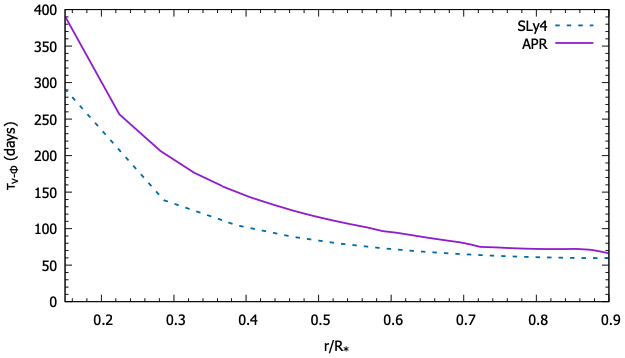 指数恢复时间(Gügercinoğlu & Alpar 2014)
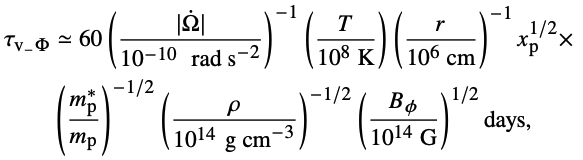 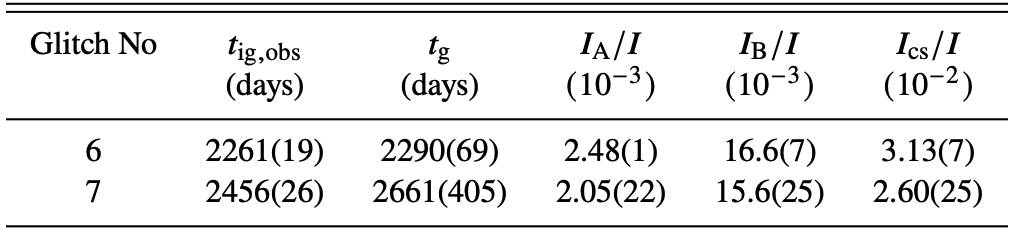 12/15
2024/7/14
4. 讨论   --   超流体模型中的 glitch 参数
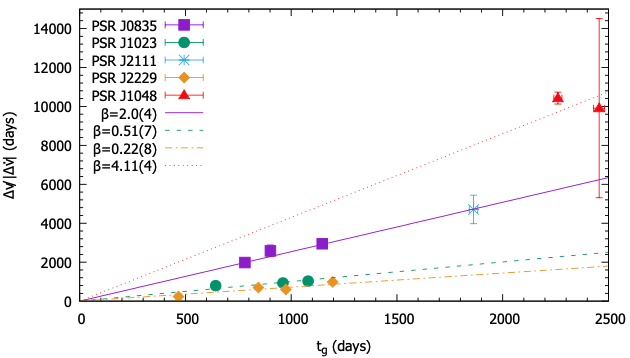 13/15
2024/7/14
5. 总结
2024/7/14
14/15
谢谢!
15/15
2024/7/14
1. 研究背景和意义
Poli, E., Bland, T., White, S. J. M., et al. 2023, PhRvL, 131, 223401
5/16
2024/7/14
[Speaker Notes: 中子星内壳层是自由超流中子与周期性核晶格的混合，这种超流相与固相的共存与冷原子的supersolid相是类似的，因此后者可以被使用在地面实验或数值模拟中研究难以在中子星内部研究的涡旋动力学性质，例如中子涡旋的钉扎与解钉扎，以及由此导致的中子星glitch. 
图中描述的是冷Dy原子被束缚在势阱中并被施加一个制动扭矩后角速度随时间的演化。角速度在某些时刻的突变是glitch在这个系统中发生的信号。同时，当一个glitch发生的时候，可以在 Density 和 Vortices 图中看到涡旋从解钉扎，爬行到势阱边界并转移角动量到固相成分的物理过程；在残差图中可以看到涡旋穿过晶格势垒导致晶格激发的现象。这些冷原子supersolid glitch发生前后细致的内部物理过程有助于我们理解中子星glitch的内部物理机制。]
4. 讨论   --   glitch对轮廓变化的影响
2024/7/14
13/15